Mini-, Micro- en Nanoversterkers
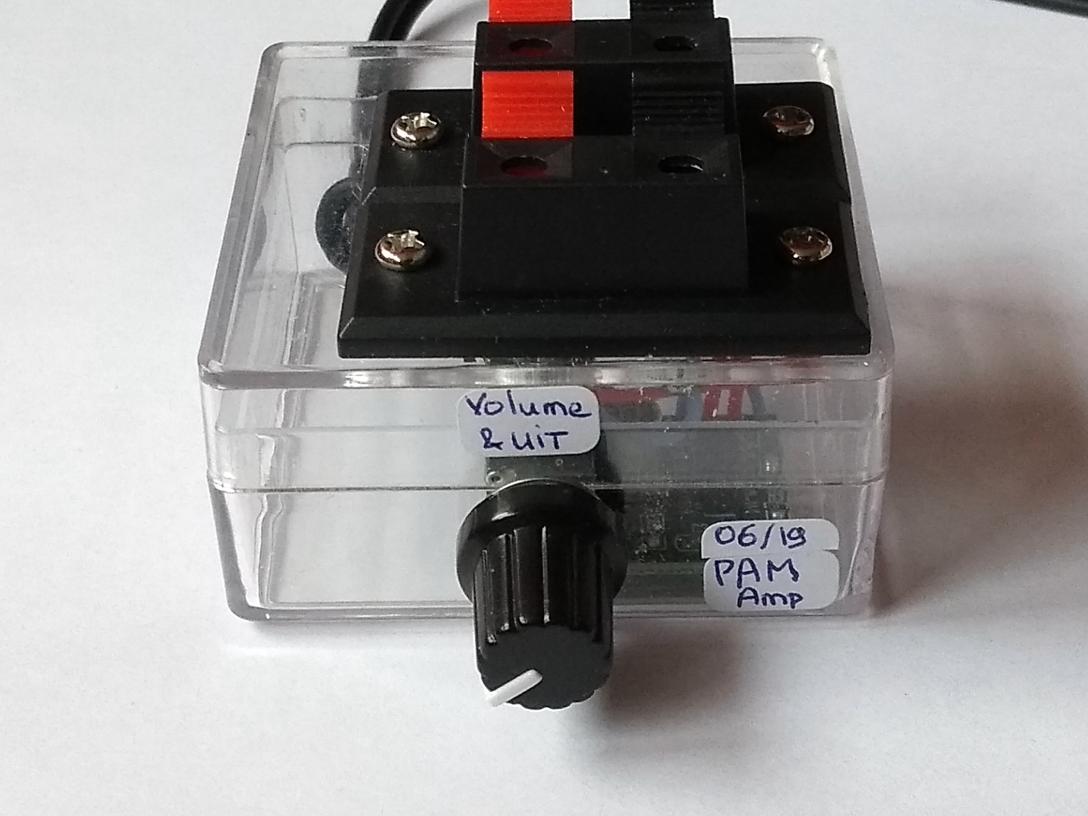 Gerard Tel
LC-Kring,8 dec 2021Radiocafé, 24 okt2023
Hoe klein kan een versterker?
Inleiding: Klassieke “Hifi” versterkers
Vermogen: Miniversterkers
Laagspanning: Brugversterkers
Dissipatie: Microversterkers
Integratie: Nanoversterkers
Conclusie: Waarom een Mini of Micro?
1. Klassieke versterkertheorie
Een versterker is een toestel om stroom uit je voeding door luidsprekers te sturenvolgens een audiobron

Veel emotie! “klank”, uiterlijk
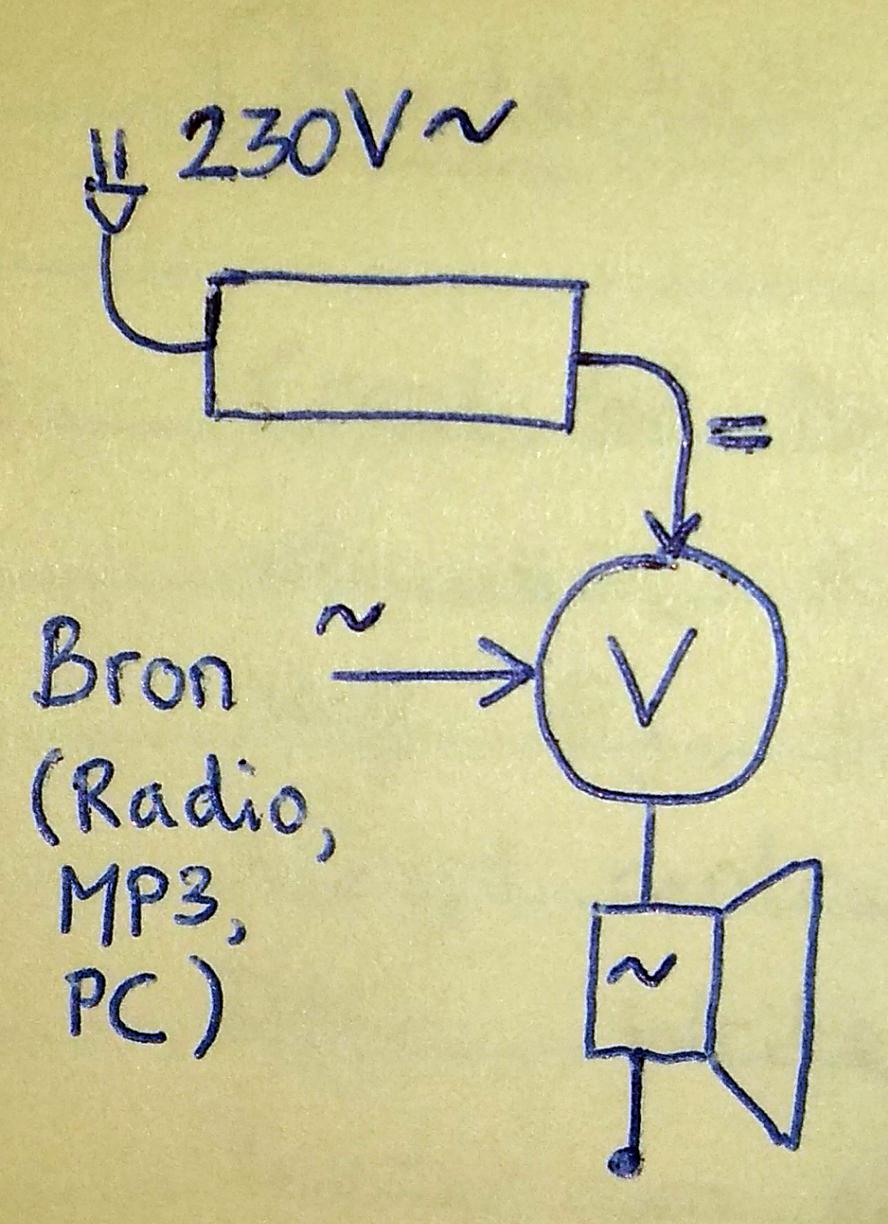 Simpelst: Klasse A
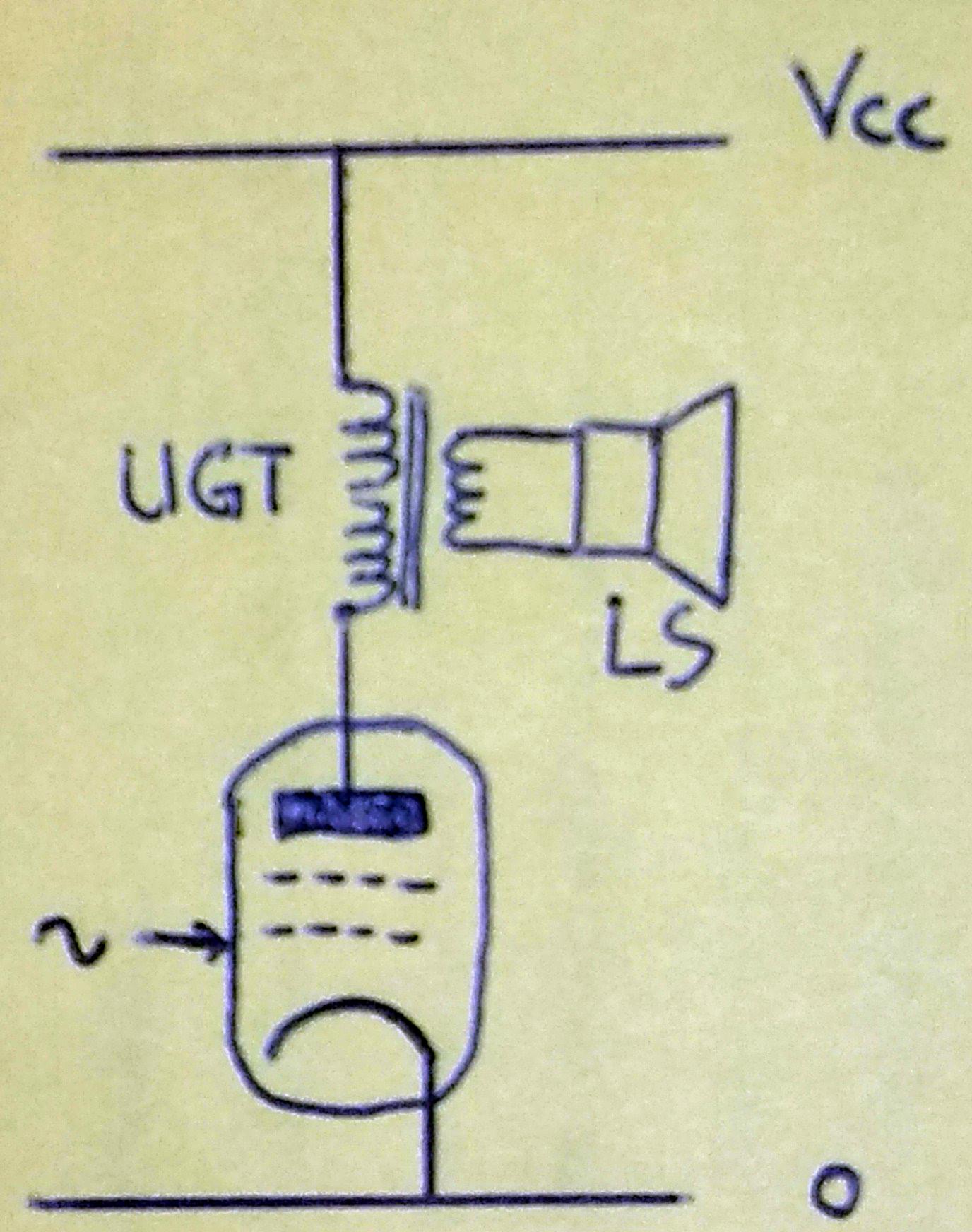 Buis (of Transistor):soort “kraan”, klep
Klasse A: alle stroom door 1 kraan

Unidirectioneel dus (hoge) DC bias
Buizenradio
Eigenschappen klasse A
Maar één buis/transistor nodig
Hoge gelijkstroom (verbruik, warmte)
Stroomafname onafhankelijk van volume(Neg en Pos pieken heffen elkaar op!)

Asymmetrisch: pos=open, neg=dichtHoge vervorming
Klasse B: De Totempaal
Twee transistors om de beurt
Positief signaal:bovenste “open”, onderste “dicht’
Negatief signaal: onderste geleidt
Rond de 0 geleiden beide: AB
Vcc
0V
Eigenschappen van Klasse B
Twee transistoren in 1 eindtrap
Symmetrisch: minder vervorming
Stroomverbruik veel lager
En afhankelijk van uitsturing

Transistorradio’s en stereosets hebben dit
Stereoset JVC RX-230R (1997)
Tuner-Versterker, 1997-2014
2x40W max
Verbruik 20W

Bakbeesten nog veel!
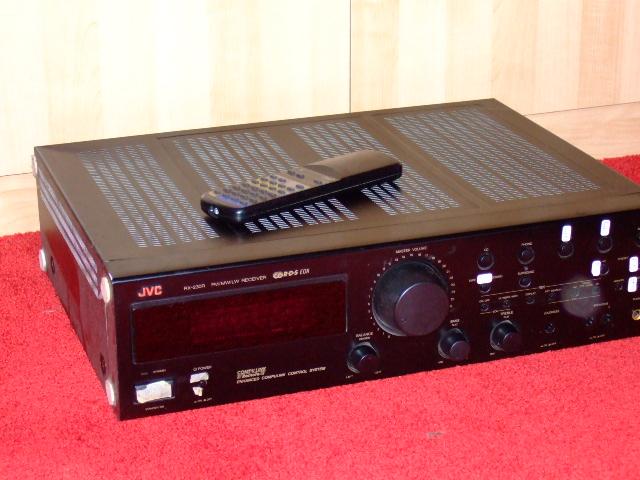 Wat zit er in en op?
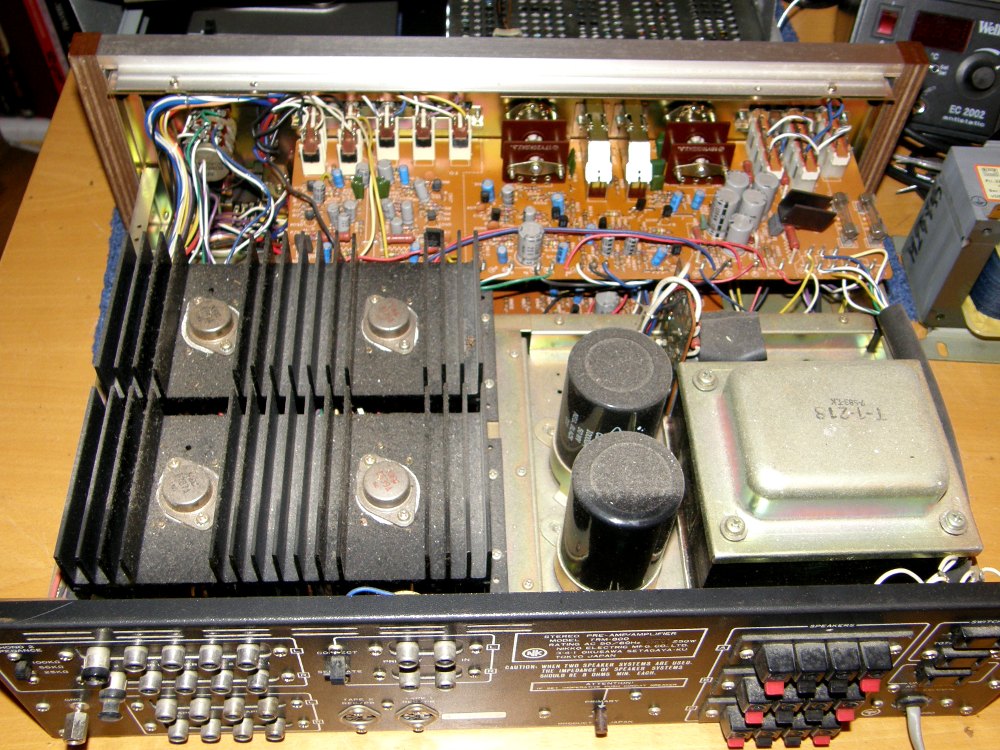 Voeding:Trafo, Elco’s
4x Tor (Koeling)
Stuur-circuits
Aansluit-bussen
Gerards Boxen
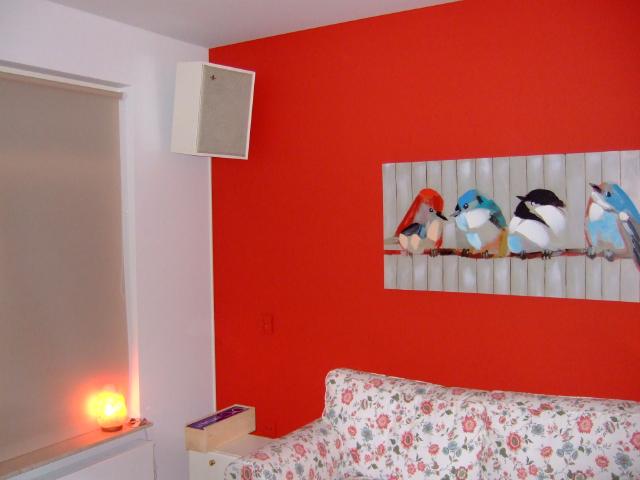 Philips 22RH426 (1973)3-weg 35-20k Hz, 46cm
Aristona SA5422 (1973)2-weg 50-20k Hz, 46cm
Aristona SA5423 (1972)2-weg 45-20k Hz, 33cm
Philips 22AH491 (1978)1-weg 55-18k Hz, 40cm
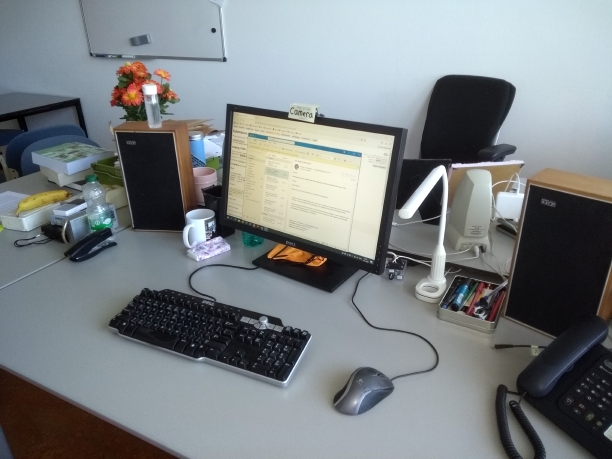 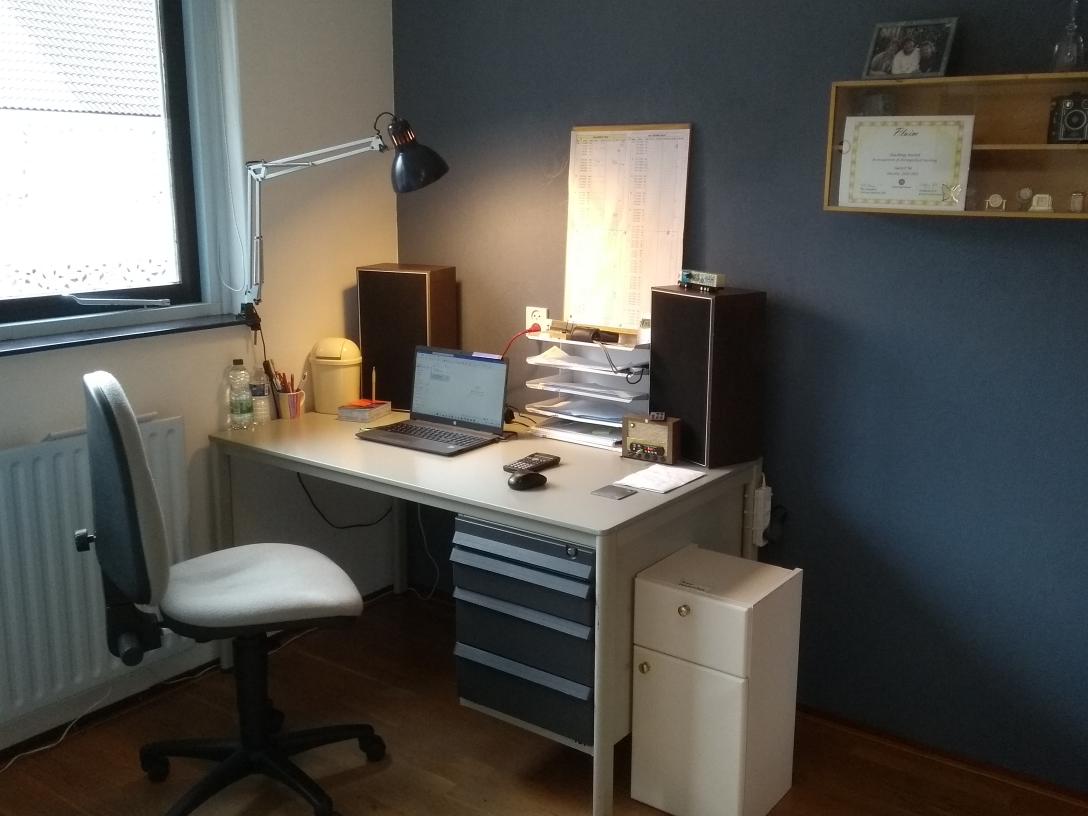 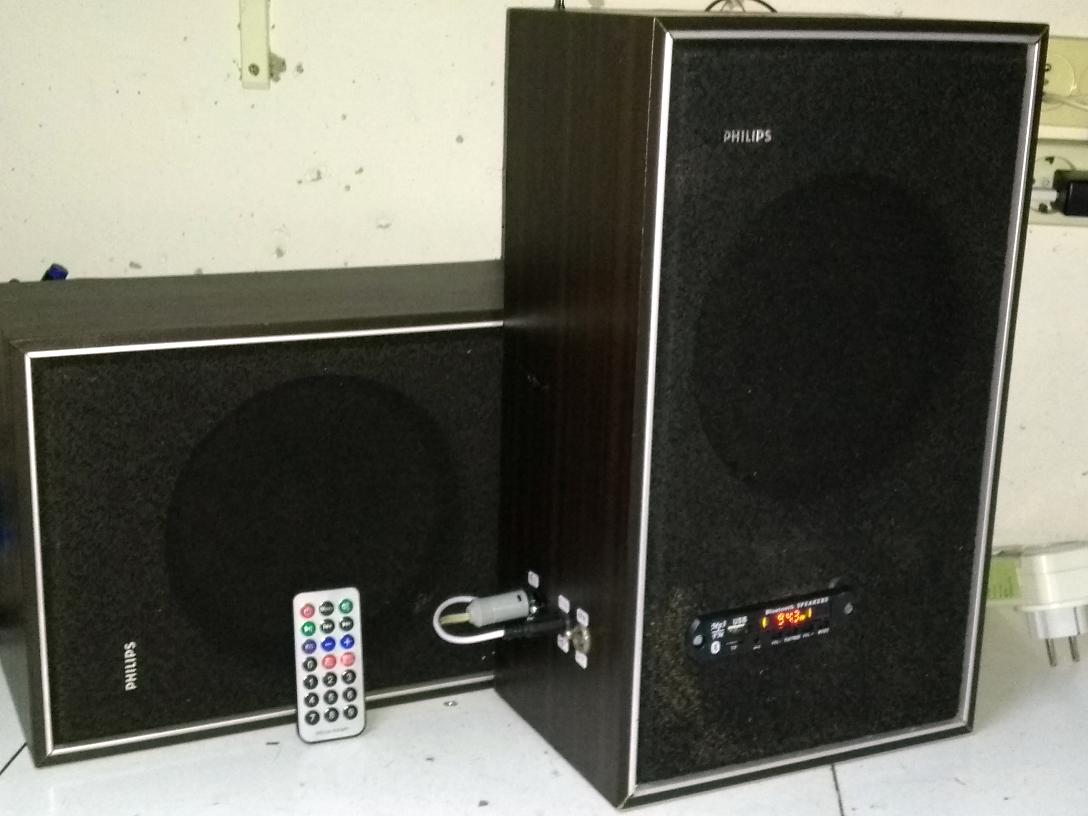 De Mini-Versterker
Fabrikanten: wij maken alles heel klein, stoppen de hele versterker in 1 onderdeel, en dan werkt het goedkoper en beter …

Want hoe minder onderdelen des te beter het werkt

… maar dan heb je iets minder vermogen
Heb je die 2x40W wel nodig?
Verkoper in de winkel zegt van wel….… en die heeft er heel veel verstand van 
Vermogen aan de LS opgemeten …… nooit meer dan 1W per LS


Metertjes op AKAI AM2600
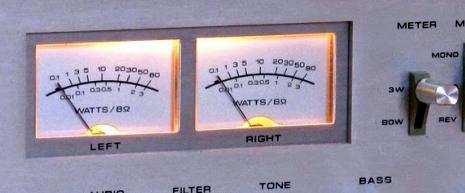 2. Mini-versterkers
Bestaan uit 1 IC
“Laag” vermogen

Niet als apparaat te koop

Zit in boombox of PC-boxjes
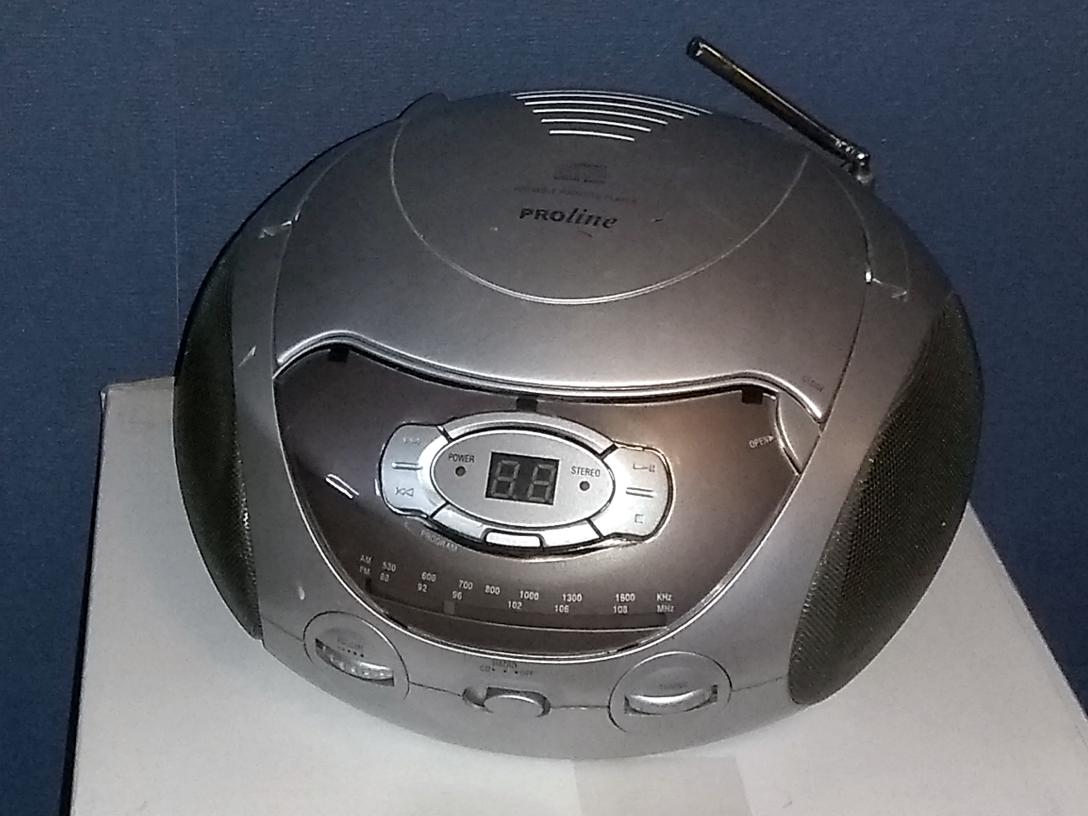 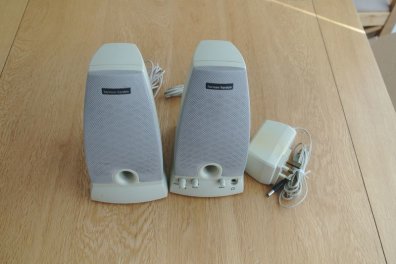 Dus zelf “maken”: HK195
Boxensetje HK195 doorzagen (2013)
Boxen Aristona SA5422
IC: TDA2007A
Ca 2x 4W
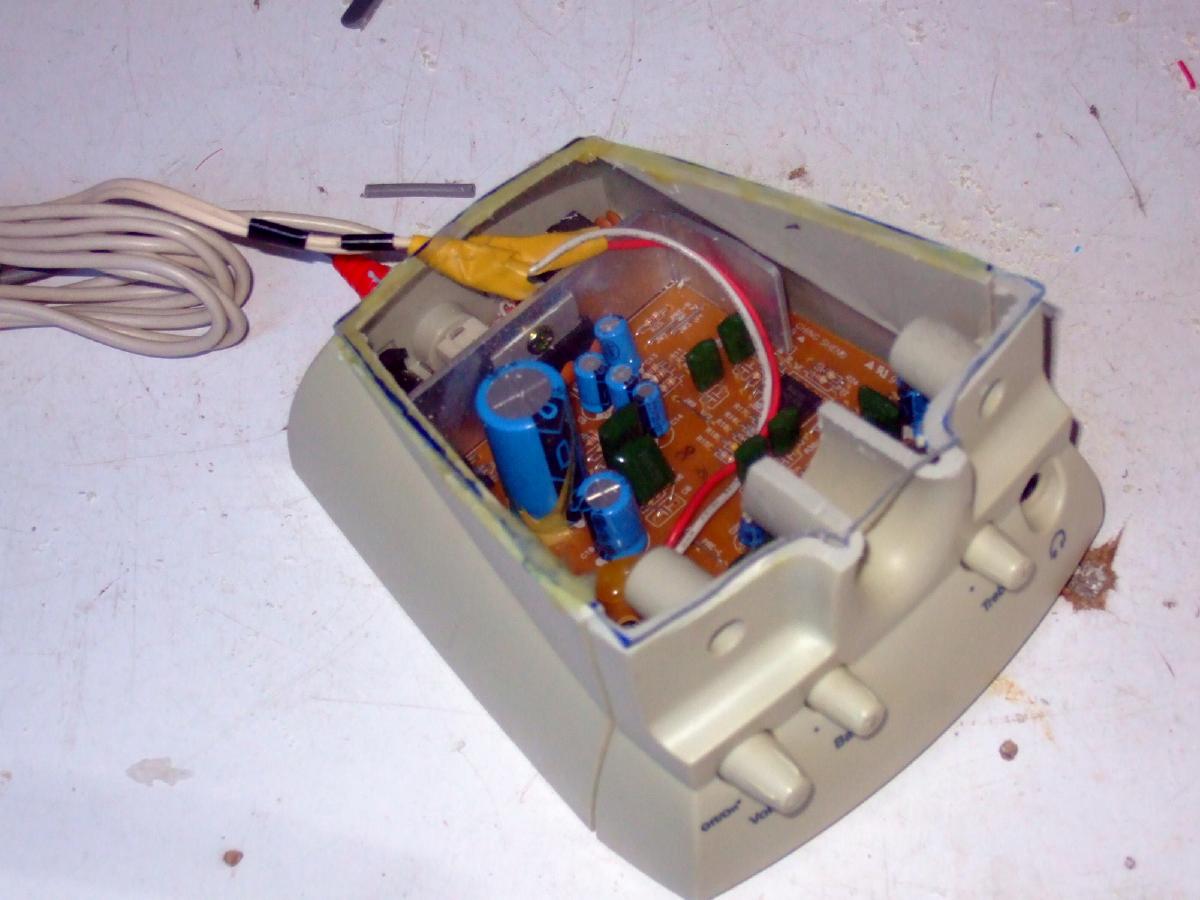 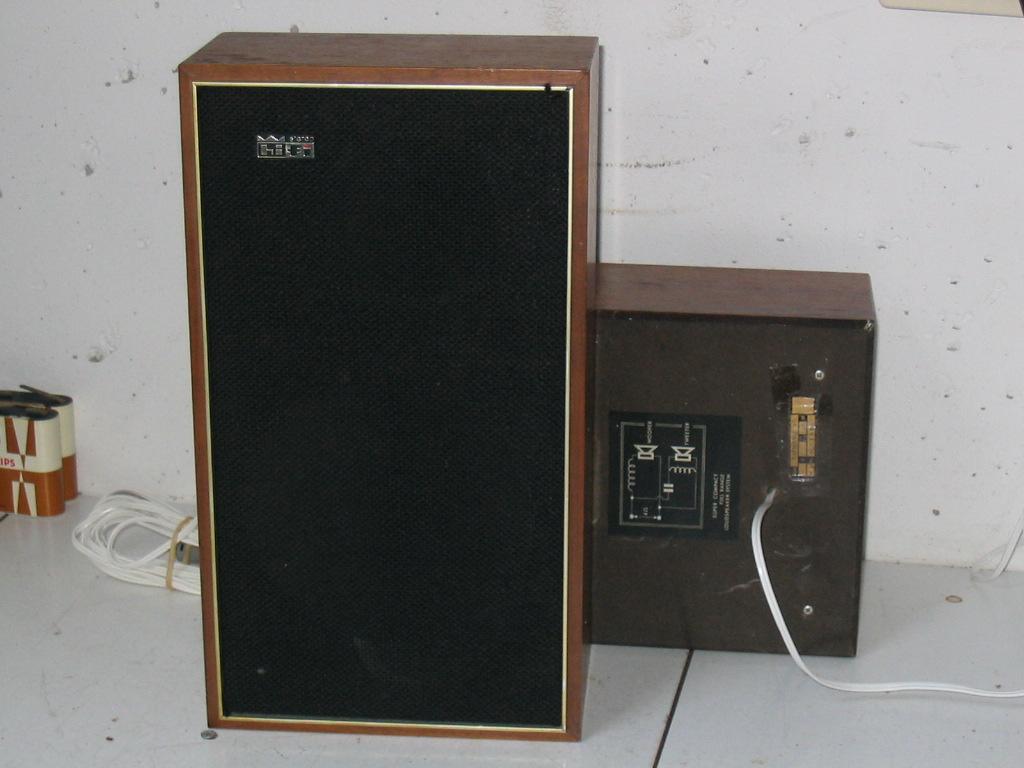 Totempaal in TDA2007A
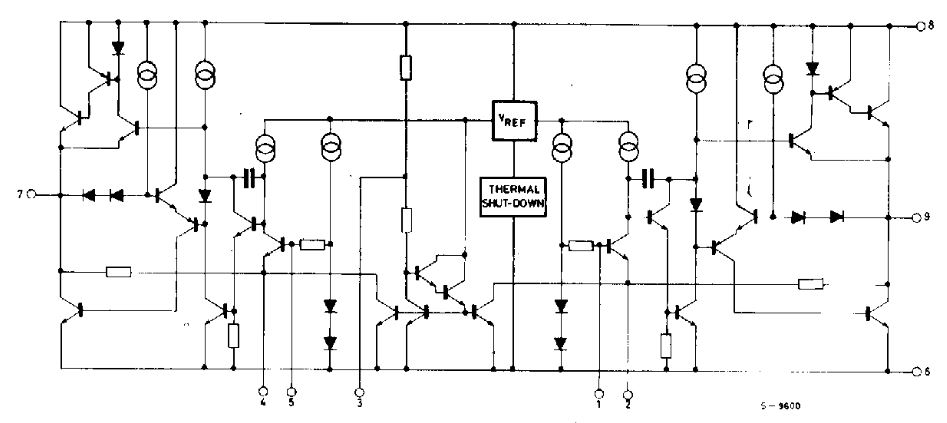 Abstractie: De Opamp
Operational Amplifier
Verschilversterker
Open-lus versterkingA zeer hoog 
Negatieve ingang voor tegenkoppeling

TDA2007A = 2x Opamp
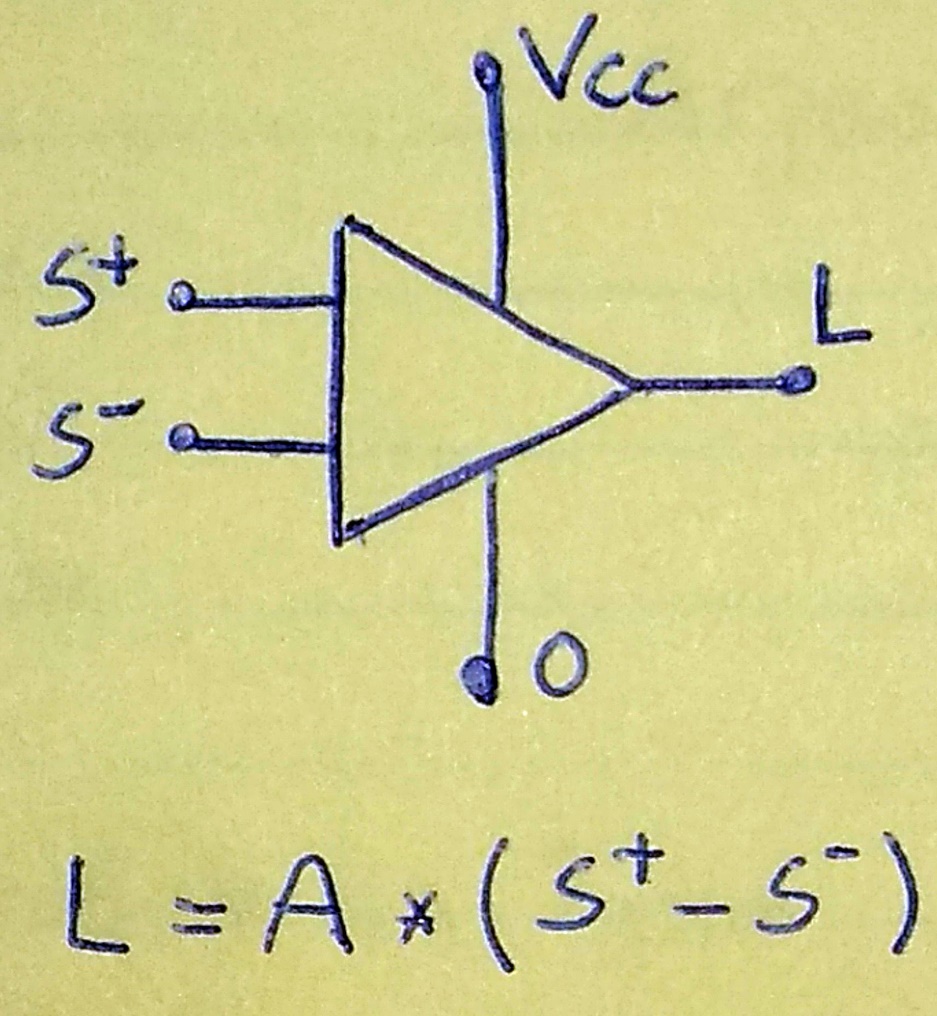 Aansluiten van TDA2007A (vb)
Externe componenten:
Feedback
Hi-Filter
Blokkeer-C
Printplaatje vol!
Voeding
Vcc: 8 tot 26V
Tot 2x 6W
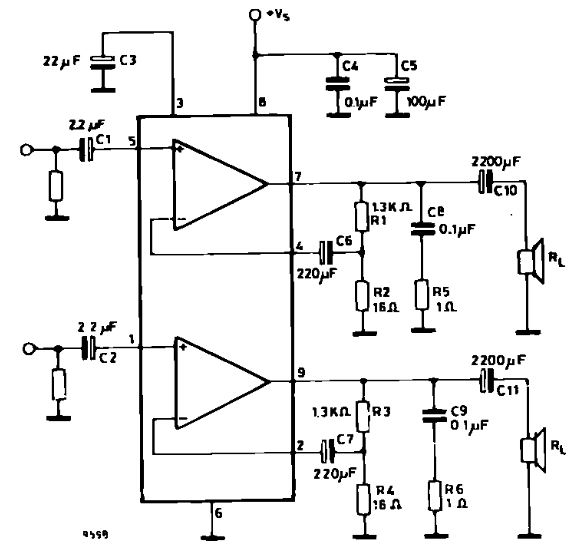 Eigenschappen Miniversterker
Eenvoudig en goedkoop door “recyclen”(Da’s gewoon slopen )
Voeding 9V (voor 2½W op 4Ω)
Lelijk maar klein: uit het zicht

Kwaliteit verrassend goedVermogen voldoende voor thuis
Verbruik uit net: 2W (ipv 20W)
Versterker op USB stekker?
Misschien nog zuiniger op SMPS …

Totempaal vermogenswet P = V2 / 8Z
Met 5V en 4Ω: ca ¾W  
Beetje weinig (misschien wel genoeg)

Brugversterker vermogenswet P = V2 / 2Z
Met 5V en 4Ω: ca 3W
3. Brugversterker
Vier eindtorren
Twee totempalen in tegenfase

Halve spanning voor zelfde P
Vcc
0V
Vermogen van de Totempaal (sinus)
Speaker ziet wissel- spanning op L
Vermogen van AC?
Vcc
L
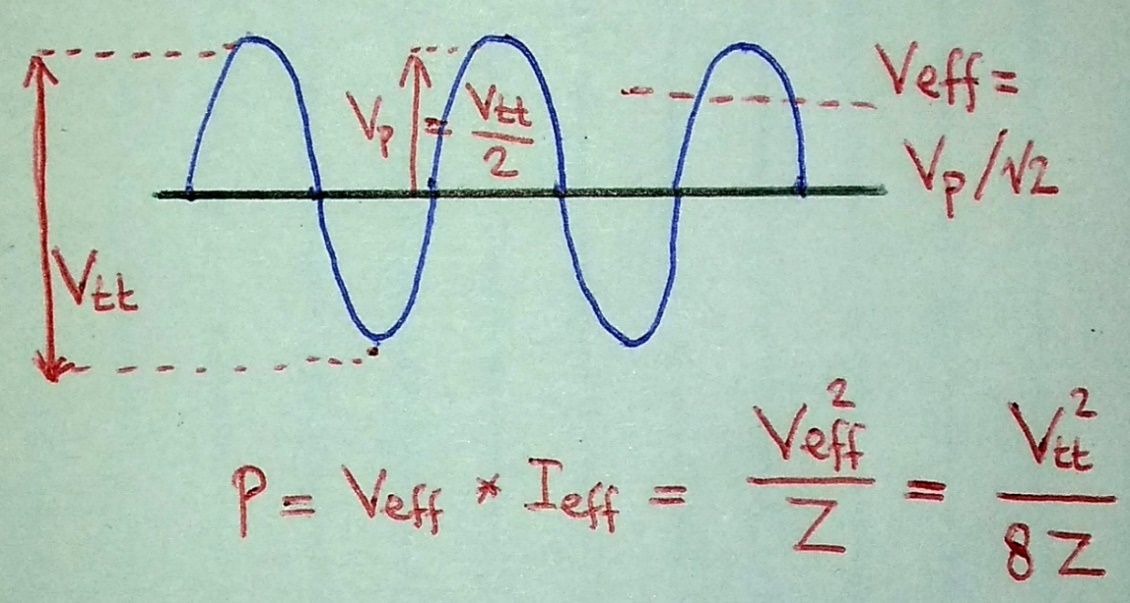 0V
Vtt = (Vcc – 2 Vdr)
Vermogen van de Totempaal
Pmax =  V2 / 8Z

Voor 50W in 8 Ω bijna 60V tt nodig:(60V)2 / 8*8Ω = 56W
Vaak: +35V en -35V

Lagere Z voor hoge P?
Vcc
0V
100W uit 12V halen
Bose 1401 Car Hi-Fi Power Amplifier (1998)
Vier versterkers: Front/Rear L/R, elk 25W
Impedantie: 0,45Ω
 Vdr = 1V geeft (Vcc – 2Vdr) = 10V
(102) / (8*0,5) = 25
Tor D44H2/D45H2
Kabelverliezen, overgangsweerstand…
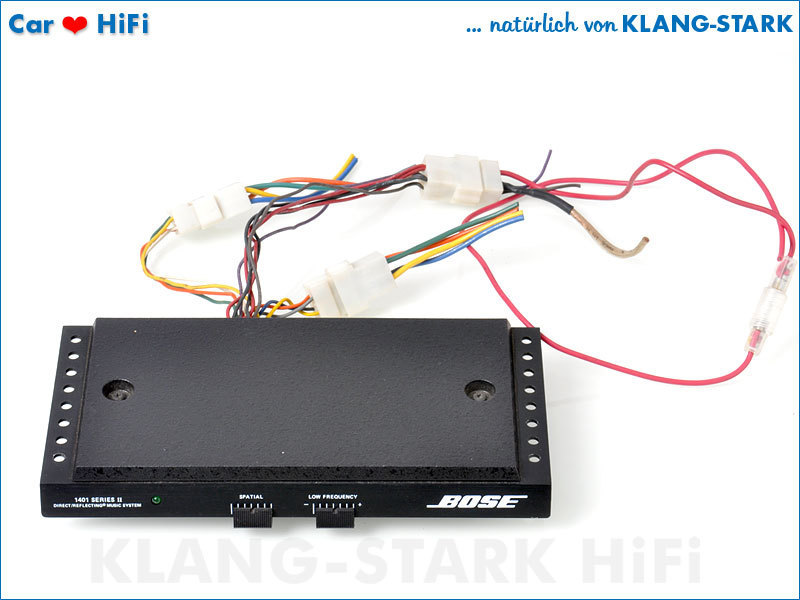 Brug: 4x Betere P
Twee totempalen in tegenfase
LS ziet (Vcc - 2Vdr) niet als Vtt maar als Vpiek
Veff = Vpiek/√2
Pmax = V2 / 2Z
V = 5V, Z = 4Ω: 3W
Vcc
0V
Eigenschappen van Brugversterker
Stereoversterker heeft 8 eindtorren(zware want belast met 2Ω!)
Voor zelfde vermogen ruwweg halve Vcc(in vergelijking met Totempaal)

Zwevende speakers: geen gemeenschappelijk punt
Geen blokkeercondensator bij LS
TDA7297 versterker
Werkt op Vcc vanaf 5V (USB stekker)
Vermogen dan ruim 2x 2W aan 4Ω
Kan tot 18V, dan2x 15W aan 8Ω
Ali ca. 2€
Tegenkoppel erin:Voltage gain 30x
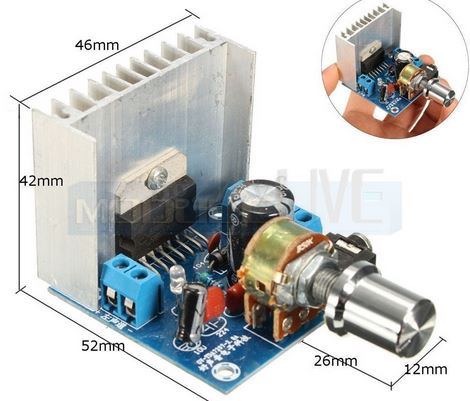 Ali Amp “Gebouwd” (2019)
Doosje van wattenstaafjes
Monitor (L/0/R)

Verwachtte bouwpakket
Compleet chassis
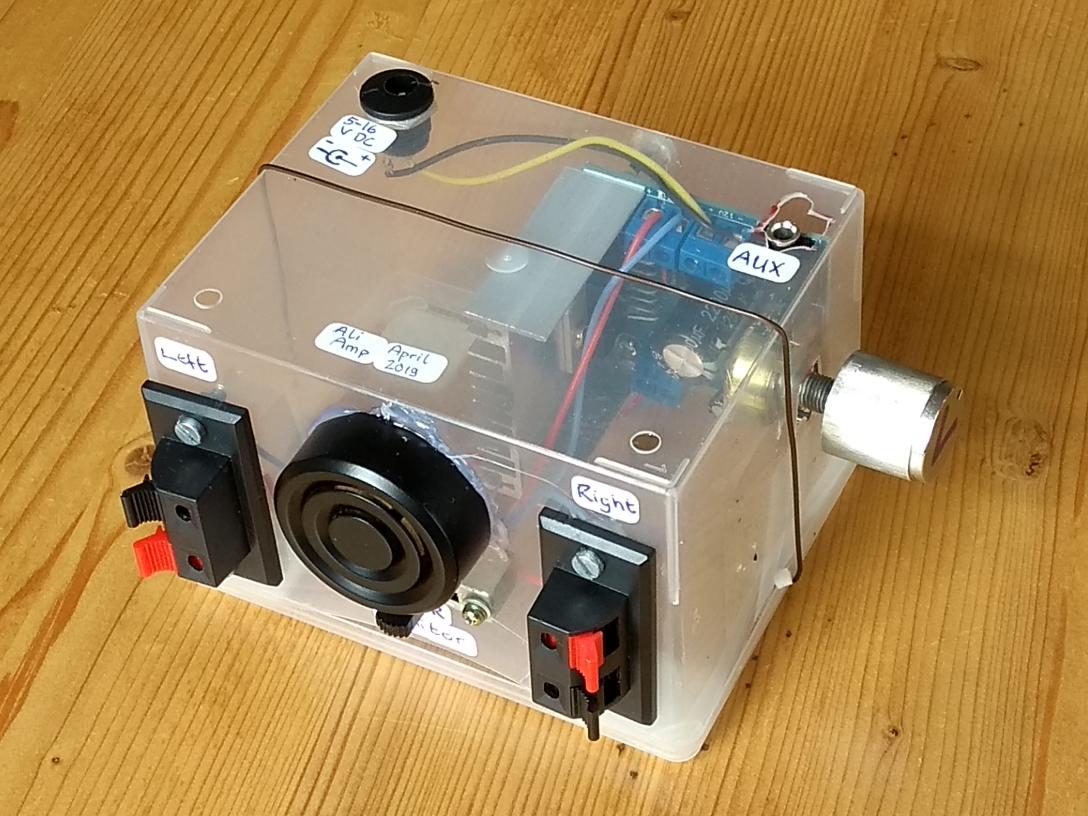 Frequentiebereik van TDA7297
Kleiner!  Wat is grootste onderdeel?
Ali-Versterker bestaat vooral uit koelplaat!
Dissipatie aanpakken

Transistor krijgt stroom en spanning:Vermogen!
Meestal meer dan LS
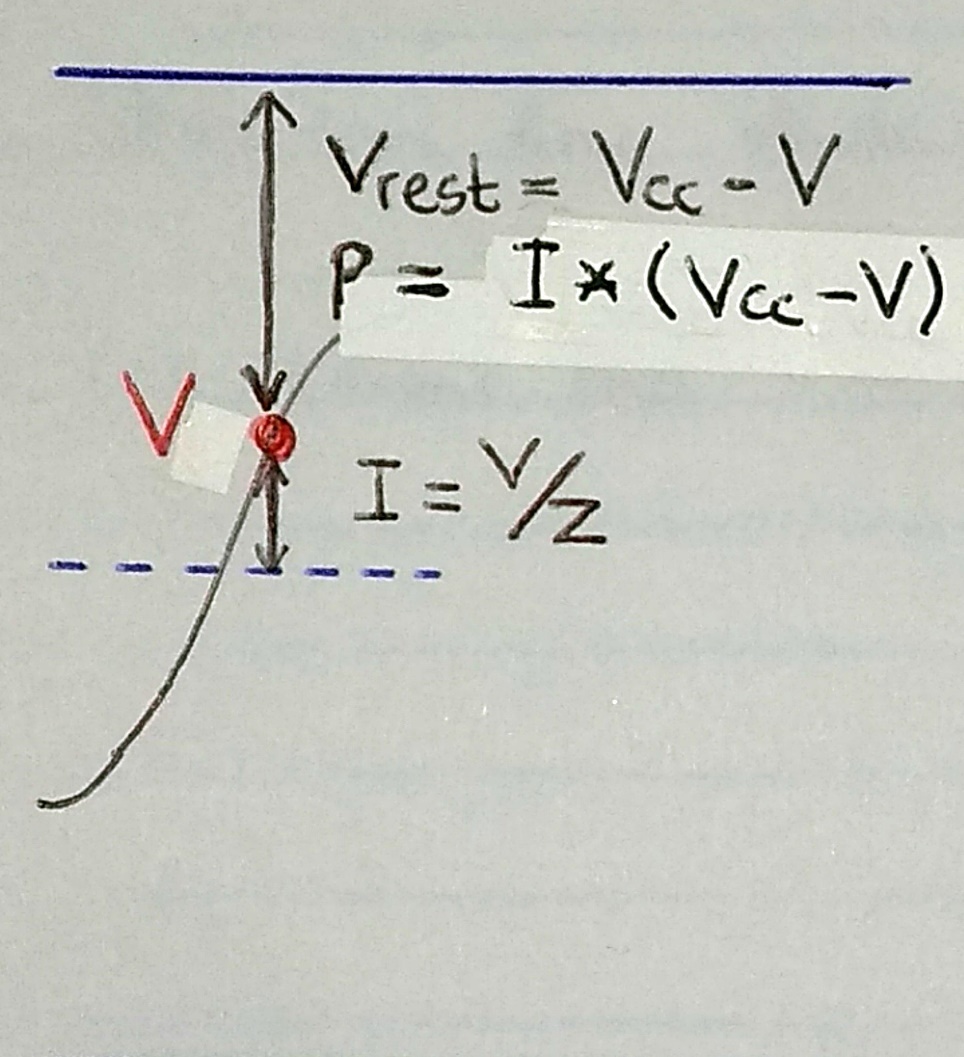 Dissipatie in LM386 (bij 8Ω)
Voor 200mW is 6V nodig
Dissip 0,2W
Met 16V kun je naar 0,8W
Dissip 1,0W voor 200mW
Klasse G / H:
Varieer V
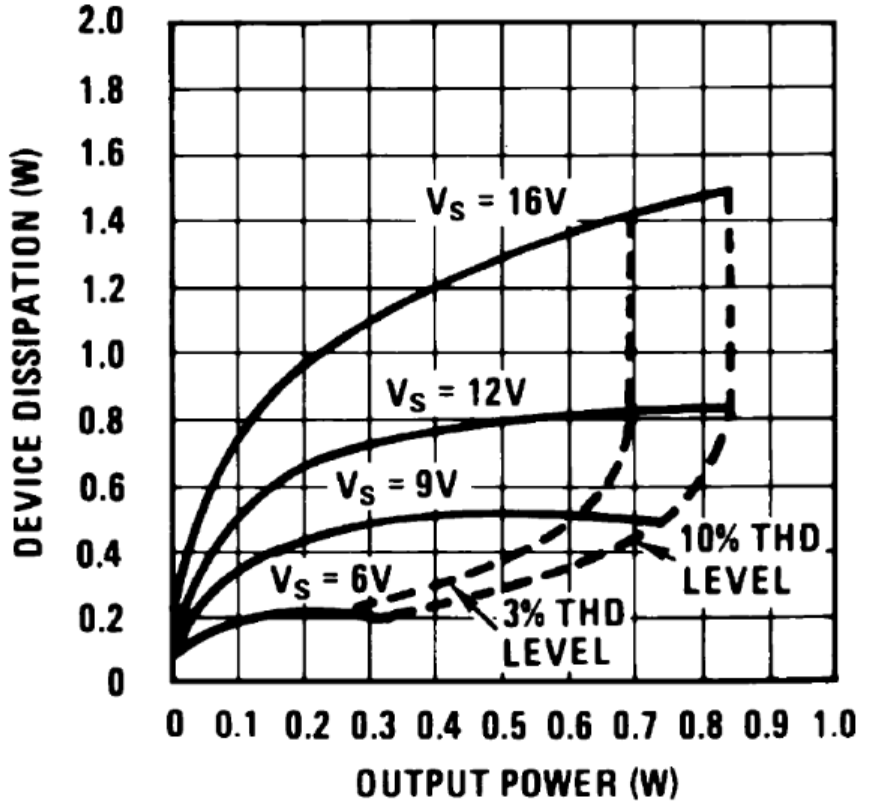 4. Microversterkers
Vrijwel geen dissipatie door klasse D
IC PAM8403: Klasse D + Brug


Werkt als fase-snijdende dimmer
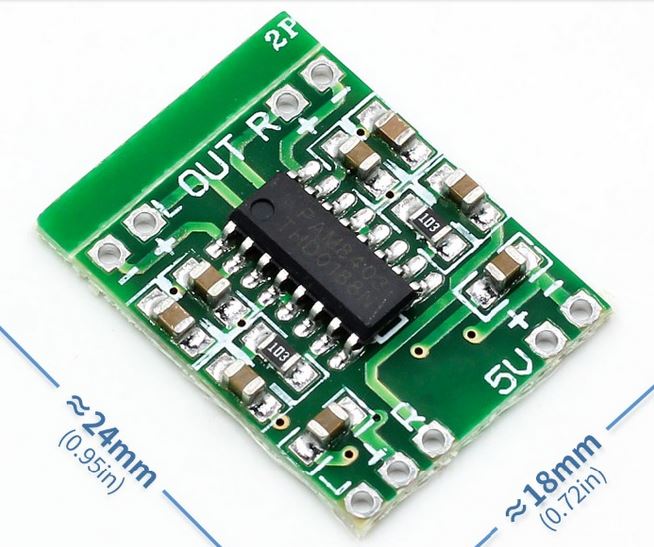 Klasse D: Schakelende versterker
Poort open of dicht
Pulsduur volgt S
Open: geen stroom
Dicht: geen spanning
(Bijna) nooit vermogen
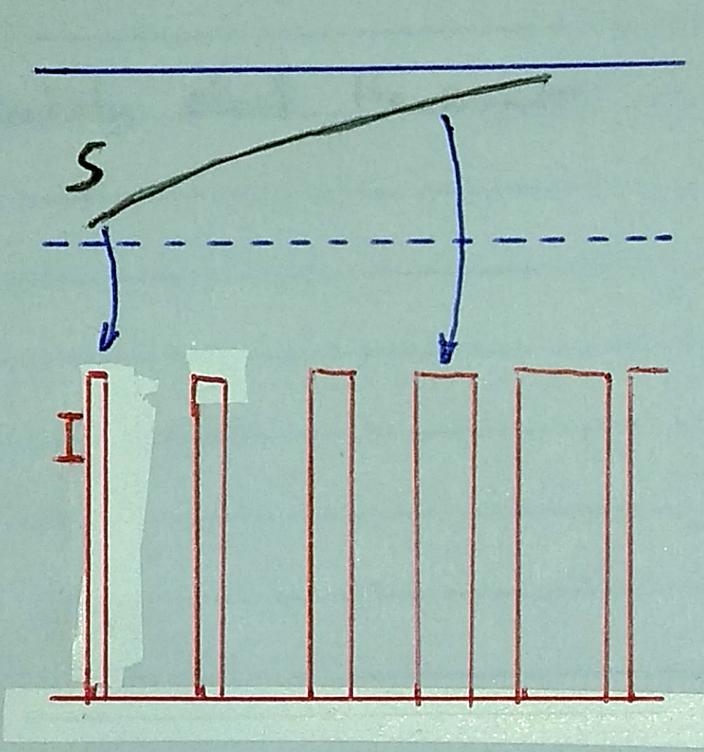 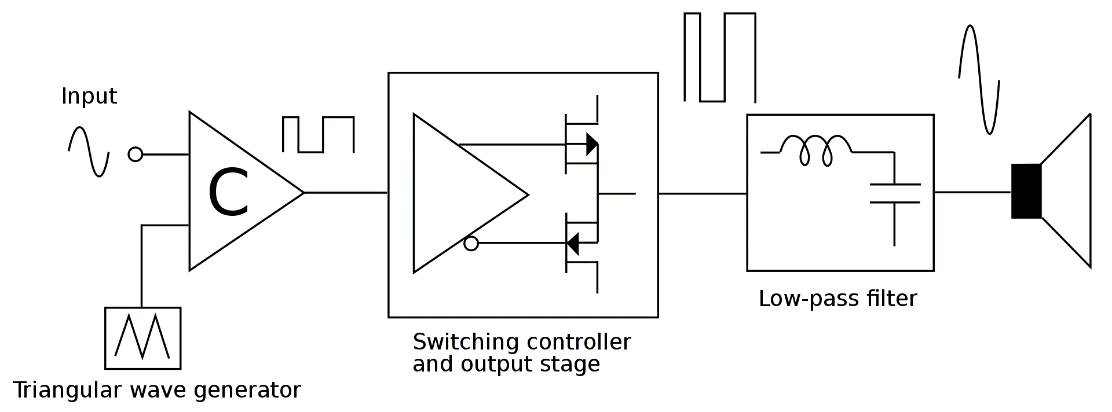 Eigenschappen van Klasse D
Heel zuinig
Laag verbruik bij geen uitsturing (PAM: 50mW)
Efficientie tot 90% bij uitsturing
Lage voedingsspanning: PAM8403 vanaf 3,3V
Kwaliteit is heel goed: vervorming 0,1%Niet in eindtrap maar in stuurcircuit
Luidsprekerleiding werkt als AM-zenderop schakelfrequentie en harmonischen(Privacy!  Storing op KG!)
PAM8403 (2012)
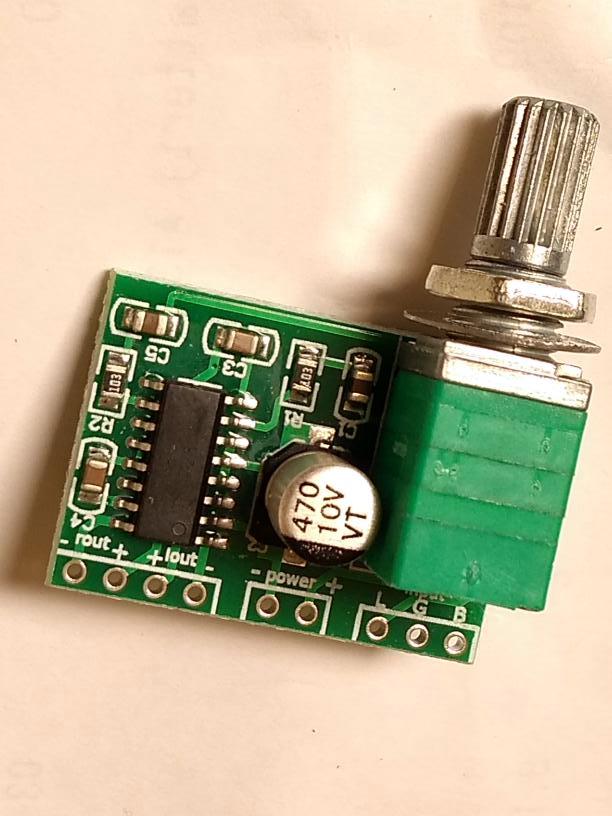 Brug en klasse D
PWM op 240kHz
Vcc is max 6V
Geringe dissipatie
Chip 5 bij 12mm
Print 20x28mm,70ct inc schakelpot
Punaiseversterker (2019)
Punaisedoosje
6x6x3cm 
40ct, Action
Op USB lader
Tot ca. 2x3W
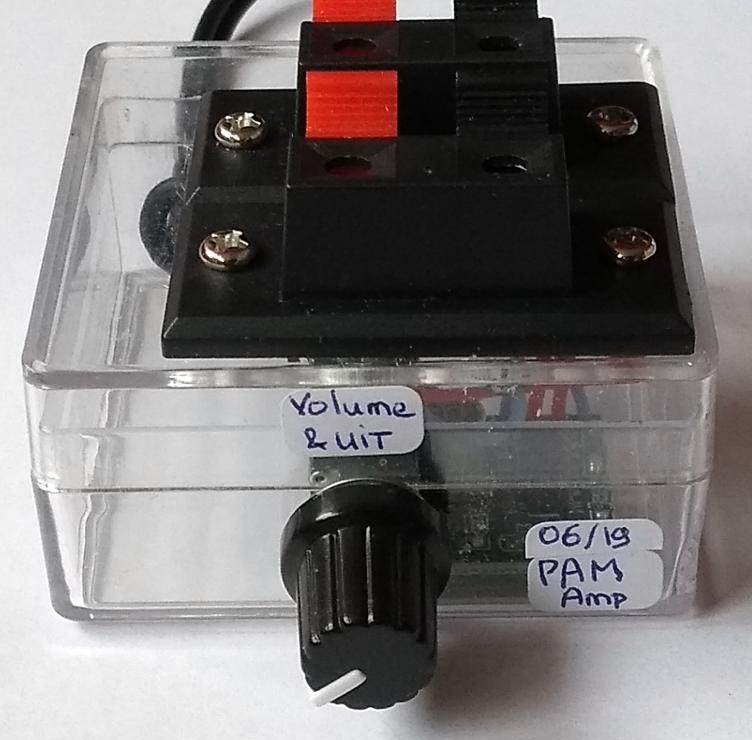 Jullie denken nu natuurlijk …
Een digitale versterker …… op een geschakeld voedinkje …… met maar 1 knopje …
Da’s typisch voor Gerards goedkope troep
Kan beter “echte” voor duizend piek kopen
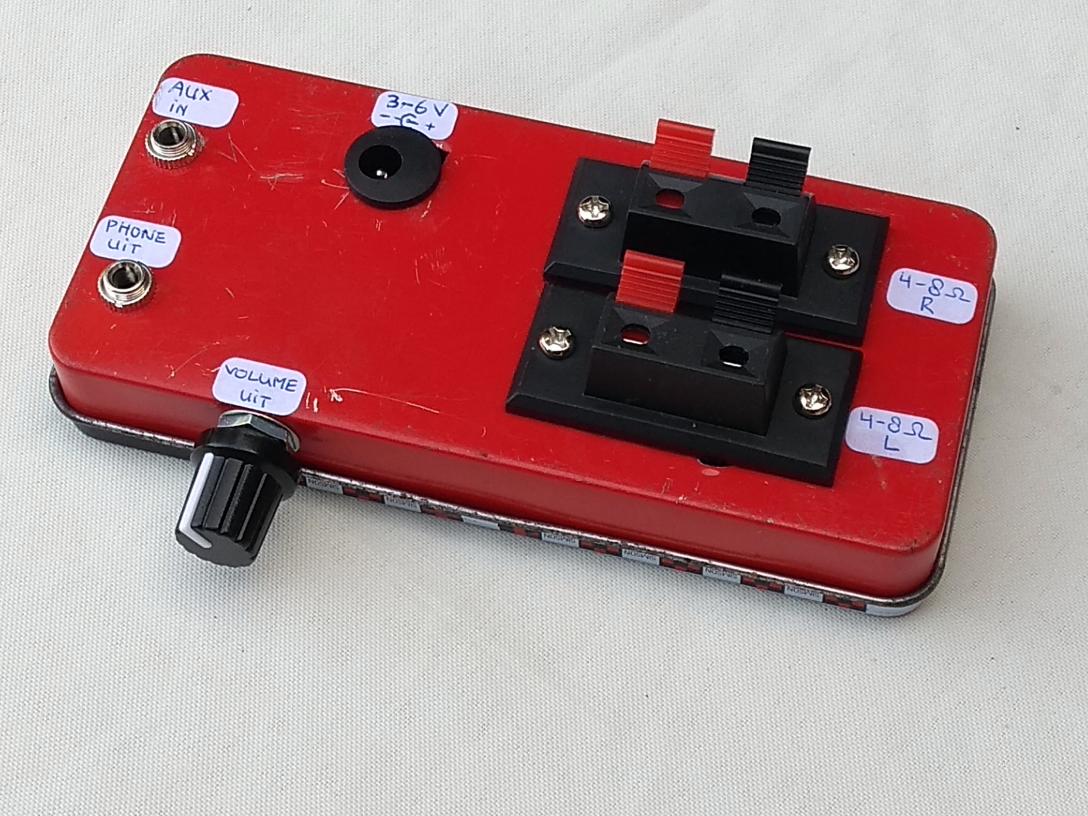 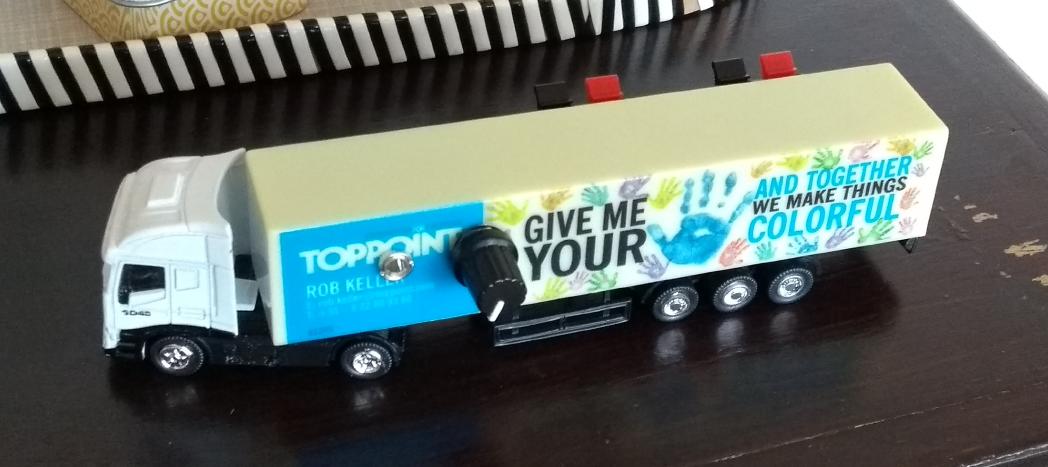 Een moderne versterker: N330
Bluesound Powernode N330 Streaming Amp
2023, €999, 22cm
Bediening via App
2x80W klasse D“HybridDigital™”
Verbruik gem. 14W
Standby 3W / 0,5W
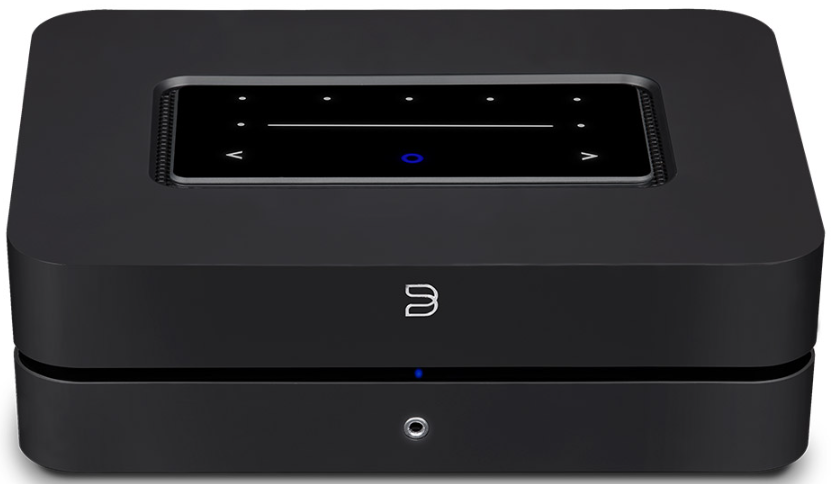 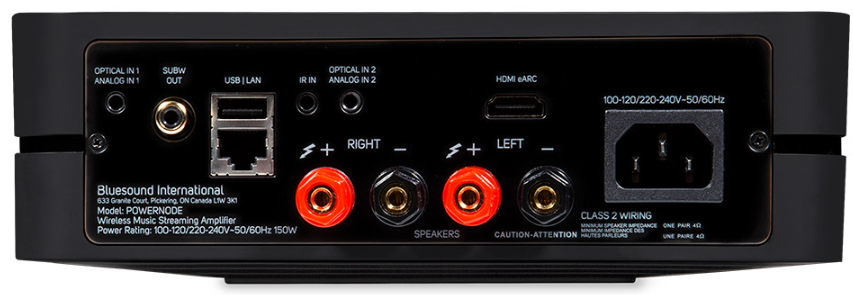 Nog maar 2x  punaiseverst.
Kleiner dan de PAM Module?
Weinig externe componenten, toch compleet
Grootste deel: schakelpot, ingangscircuit, aansluitingen
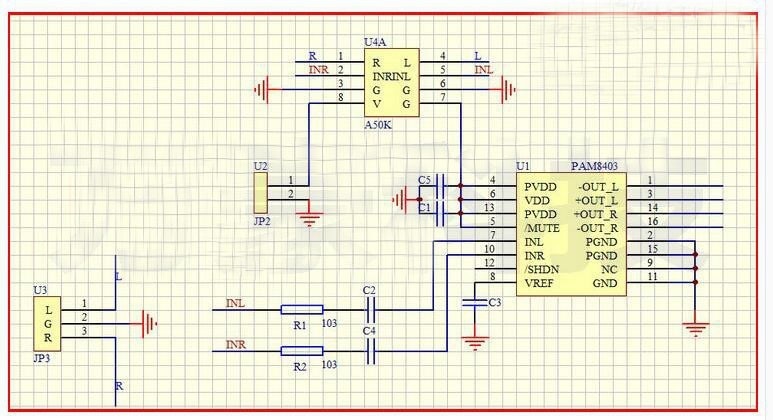 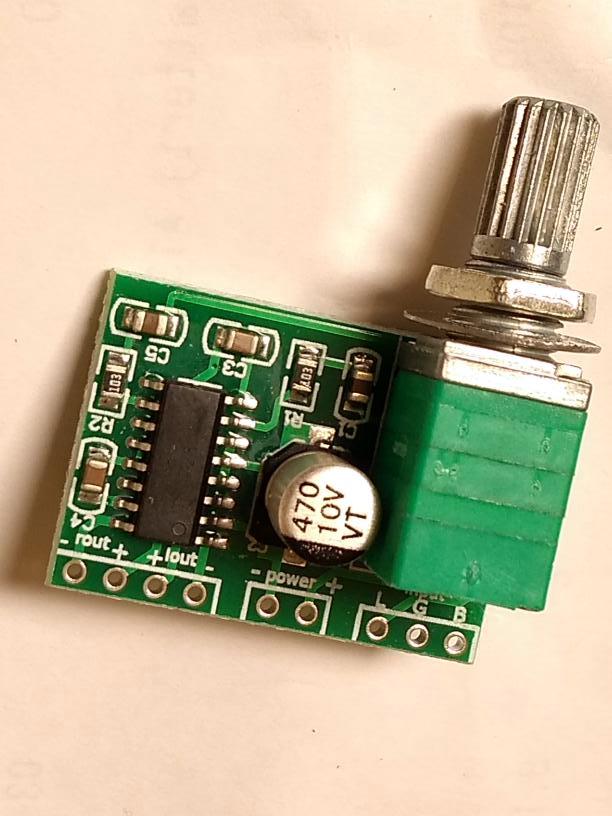 5. Nanoversterkers
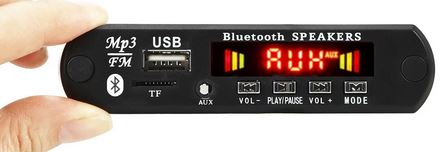 Onderdeeltje van unit
Die al volumeregeling heeft
En geen DC op signaal
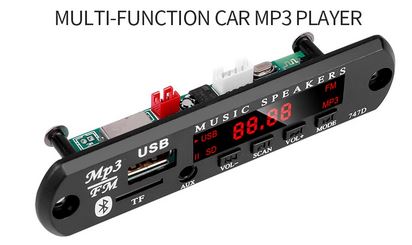 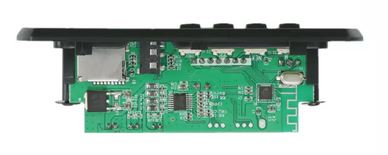 BigTooth (2020)
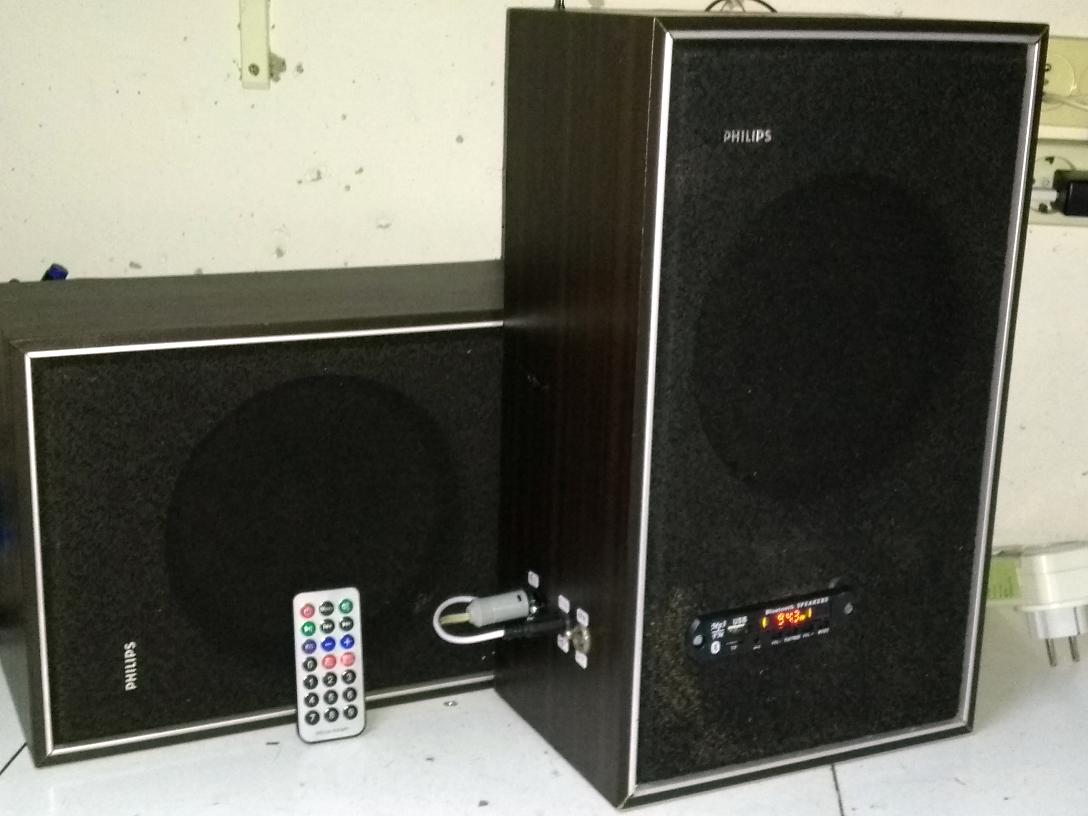 Philips 22AH491
Inbouw unit: MP3/FM/Bt/Aux
Output 2x3W
Afstandsbediening

Kosten: ca 10€ plus avondje knutselen
Mini Reuzen Uutje (2021)
Zelfde Ali module
Kastje à la BX645U
15cm breed
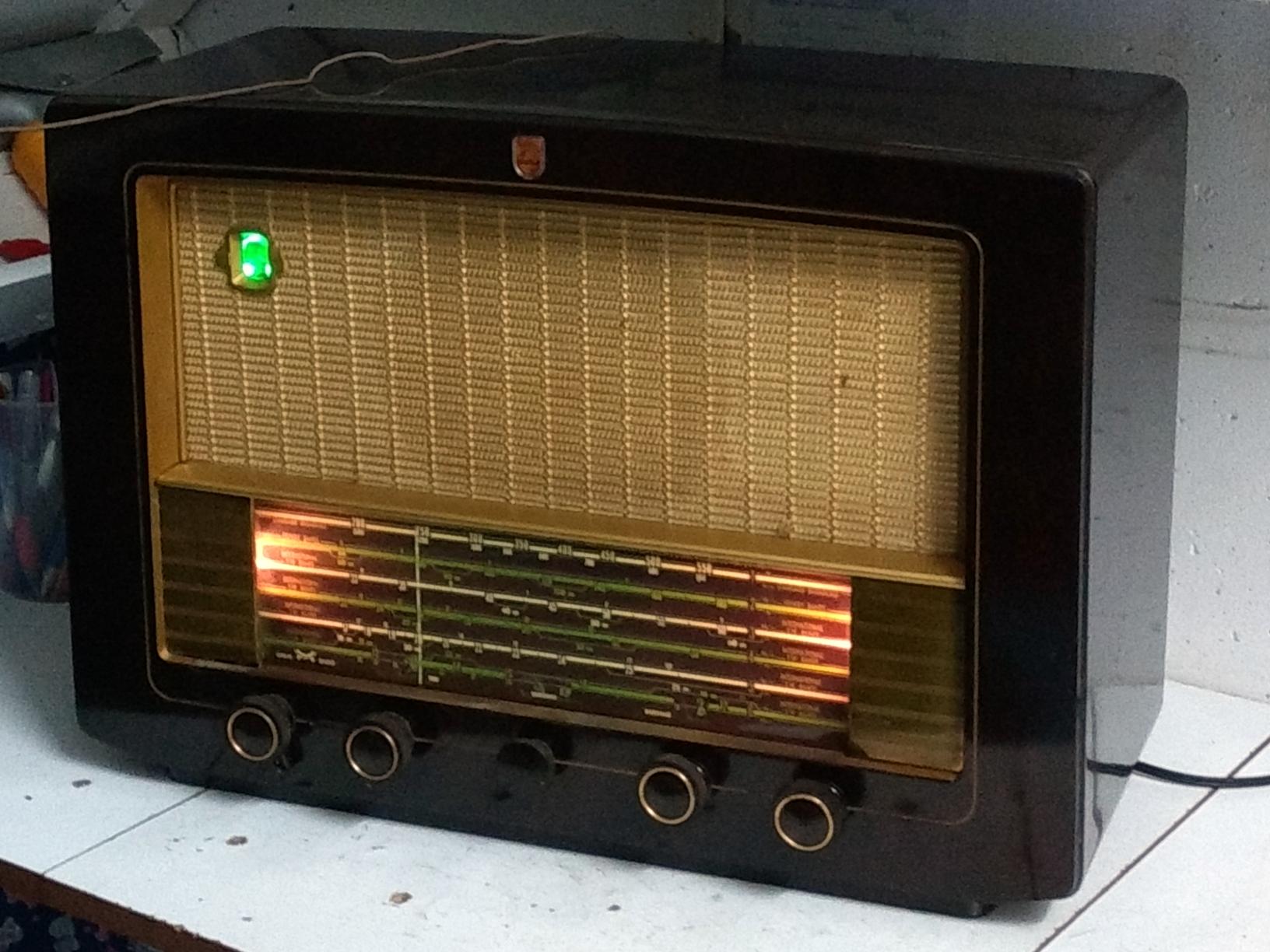 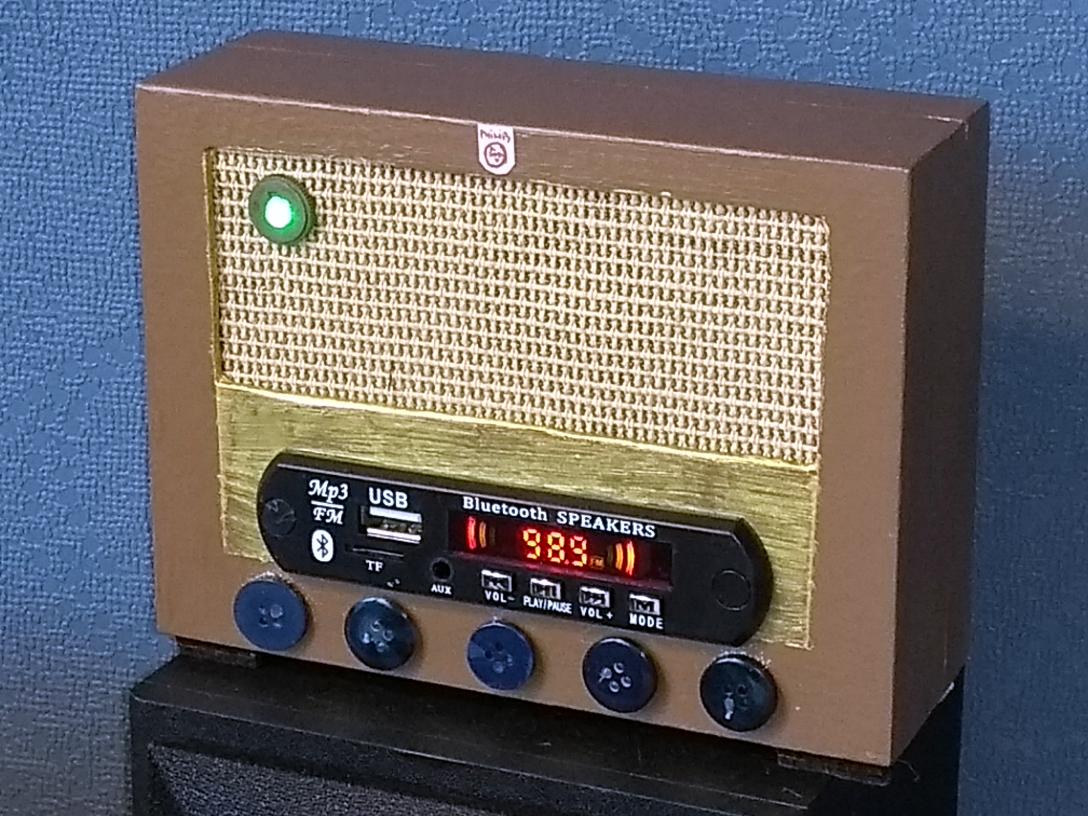 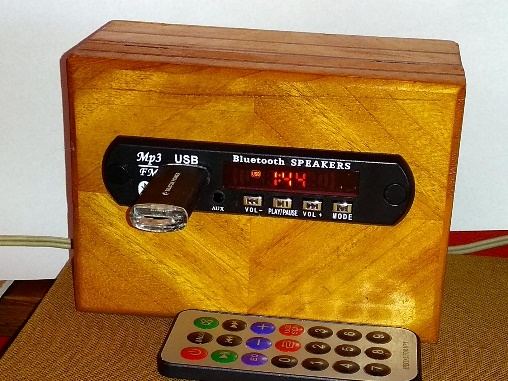 6. Samenvatting en Conclusies
Zware versterker van 2x50W de deur uit
Vermogen 3W voldoende voor huiskamer
Minder onderdelen door IC
Voedingsspanning: 5V voor brugversterker
Koeling: niet meer nodig bij klasse D
Knoppen en snoeren weg door inbouw
Zelf proberen?  Doen!
Super-boxen aansluiten op mini-versterker

PC-boxjes slopen
Proefje kost bijna niets
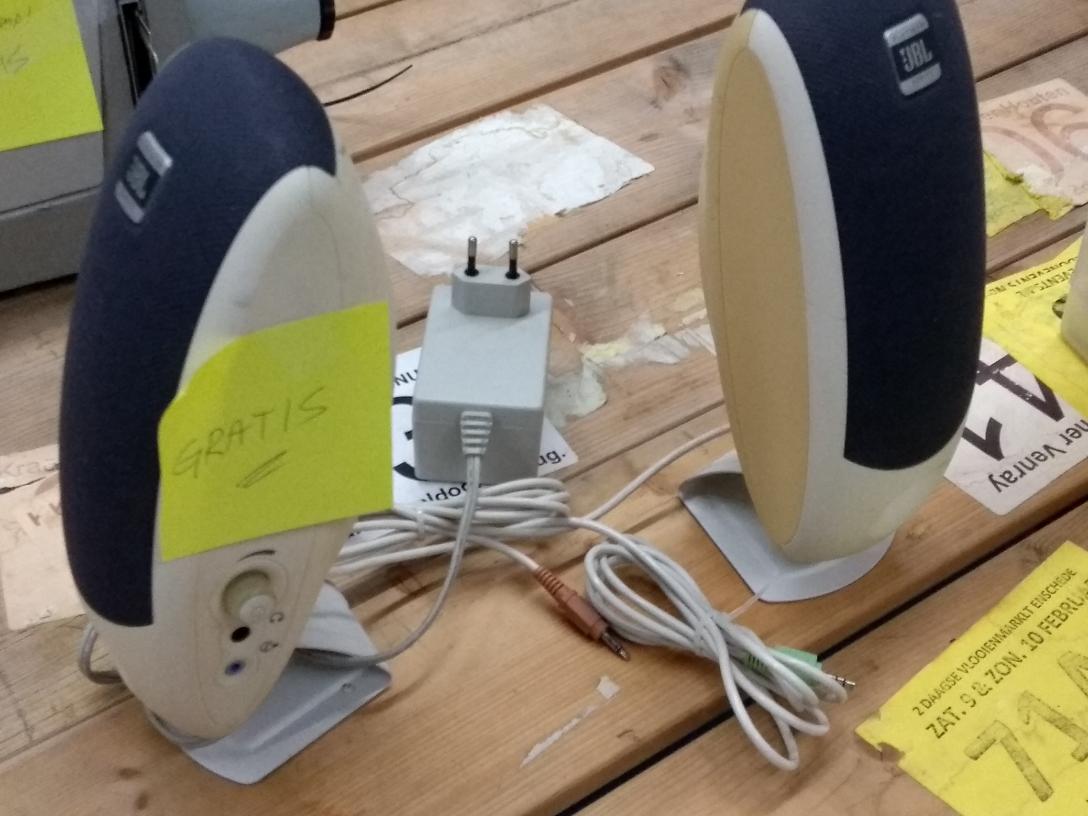 Waarop nog letten
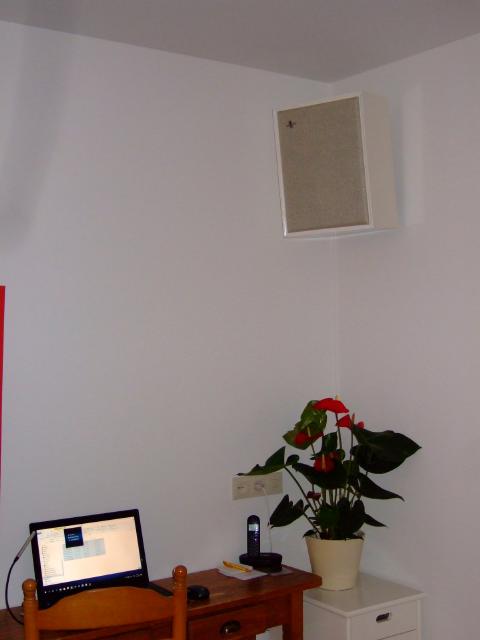 Kwaliteit: Hifi ++Wat is High End
Goeie boxen, 4ΩPh 22RH426, 15€
Bedieningsgemak: superb (nl. niet!)
Kosten: 1 tot 3 euro
Stroomverbruik
Klassieke JVC versterker 2x40W:  20W
“Kan 10x zo laag!”

Mini’s met trafootje: 2 – 3 WDezelfde met SMPS: 1W
“Kan nog 10x zo laag!”

Ali / Pam op USB voeding: 0,3 – 0,2W
Bijna 100x zo laag
To Brom or not to Brom
Audiokabel aanraken: bromTest aansluiting, correct L en R (TRS plug)
Lawaai bij uittrekken en insteken
Antibromschakeling:
Weerstandjes van 100 tot 200Ω over ingang
Uitgang PC ziet die niet
Brom wordt kortgesloten
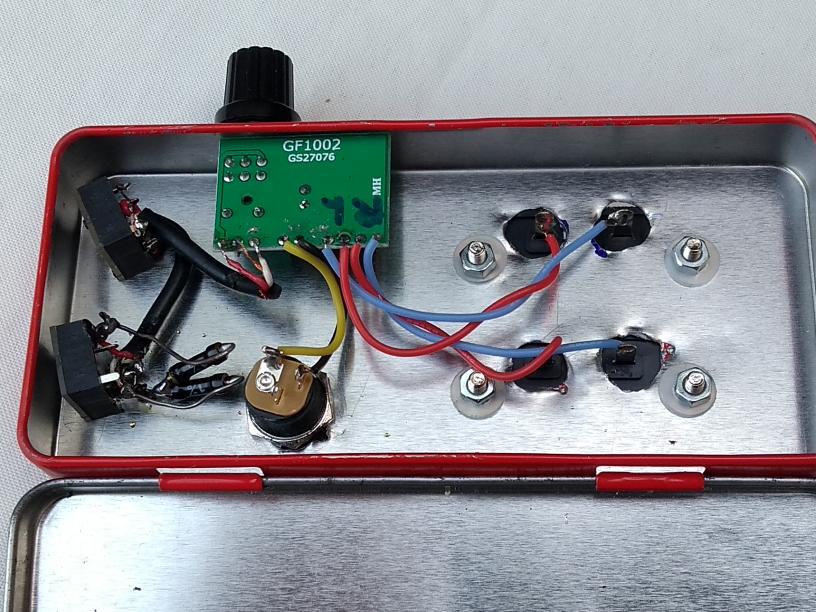 Meenemen
HK195, stoofje
Punaise amp
MiniReuzeUutje
AliAmp
PAM modules
TecSun PL680
Aristona Boxen
BigTooth
Verloopplankje banaan
Verloopjes DIN